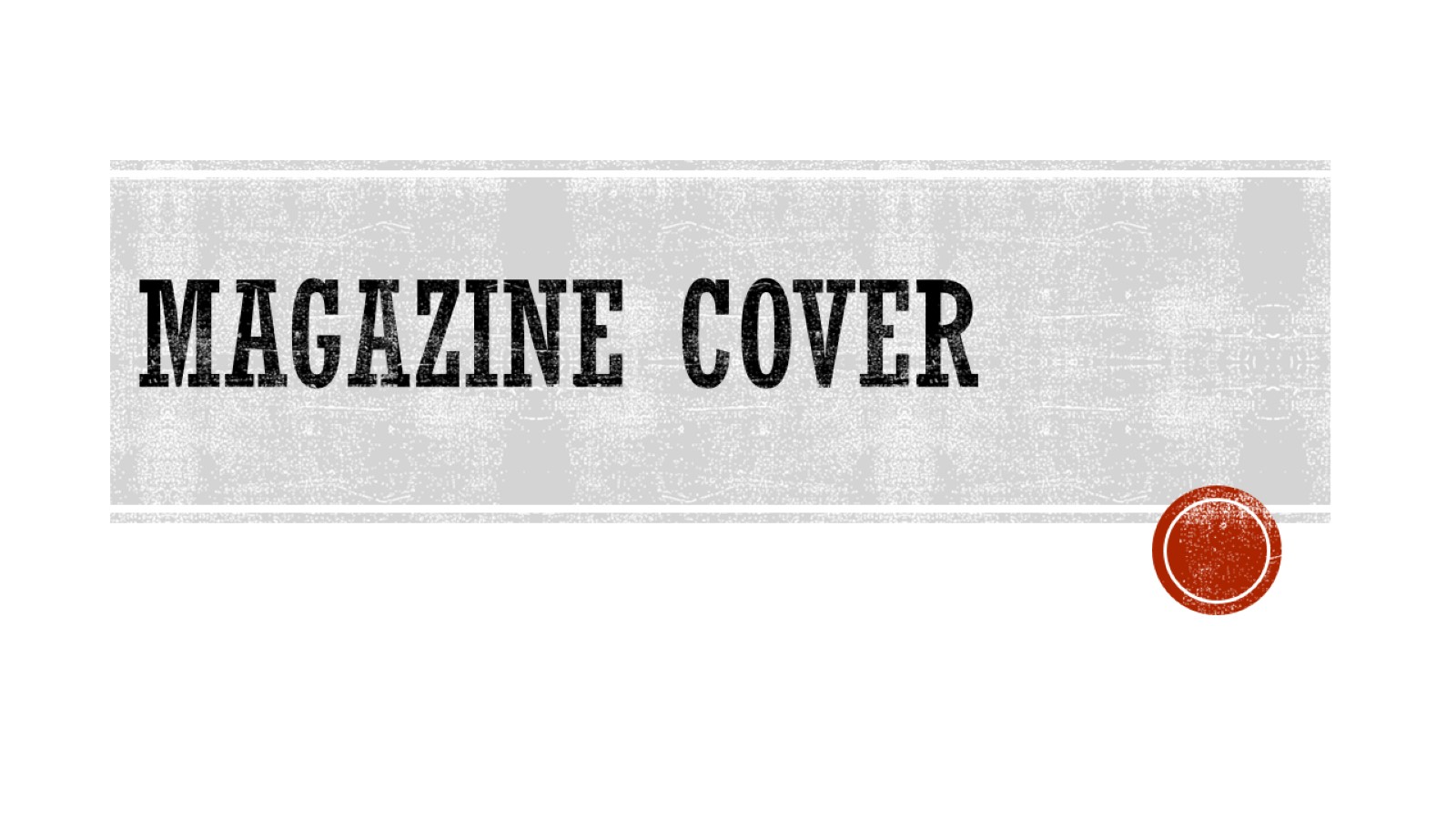 Magazine cover
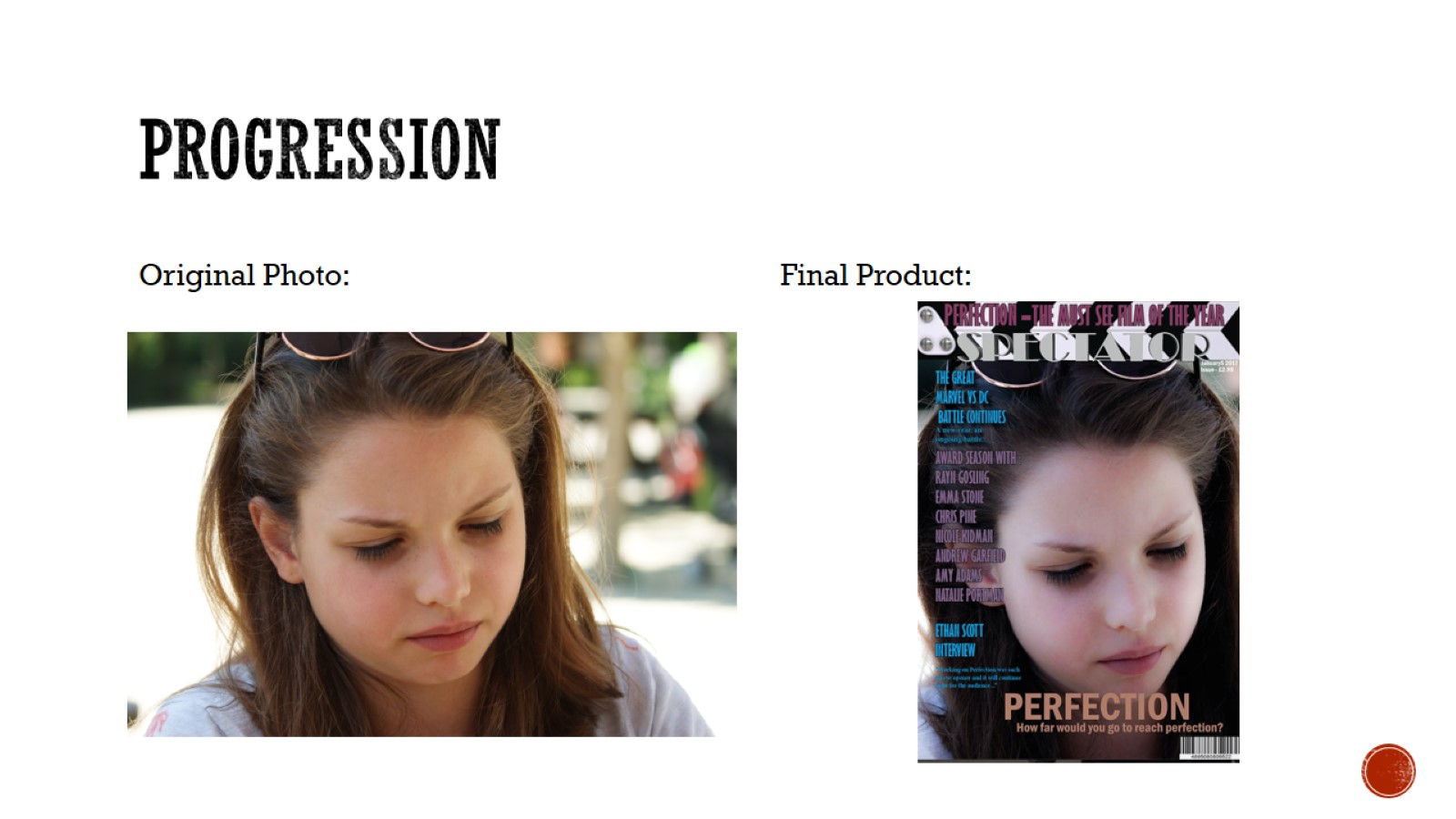 Progression
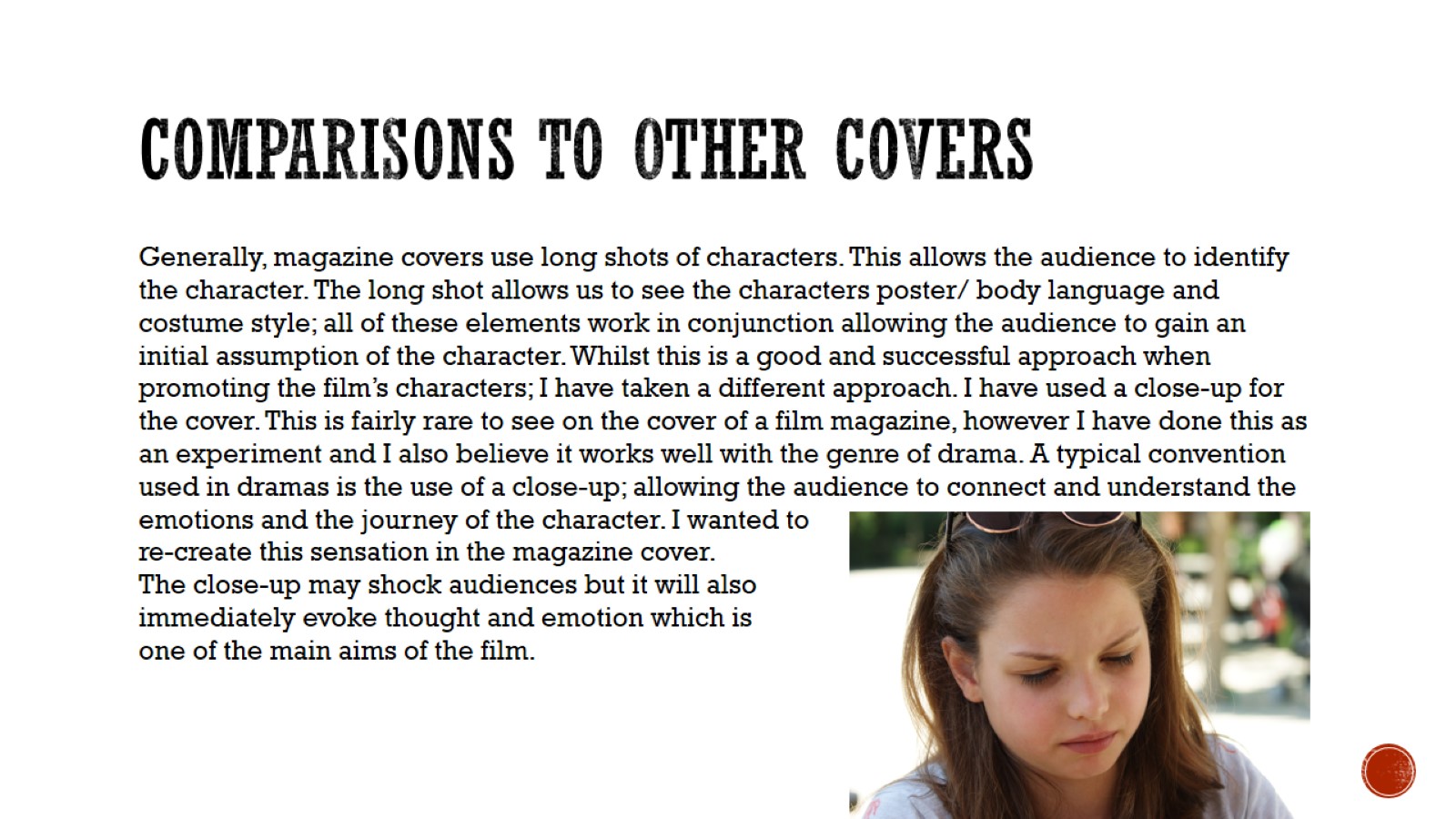 Comparisons to other covers
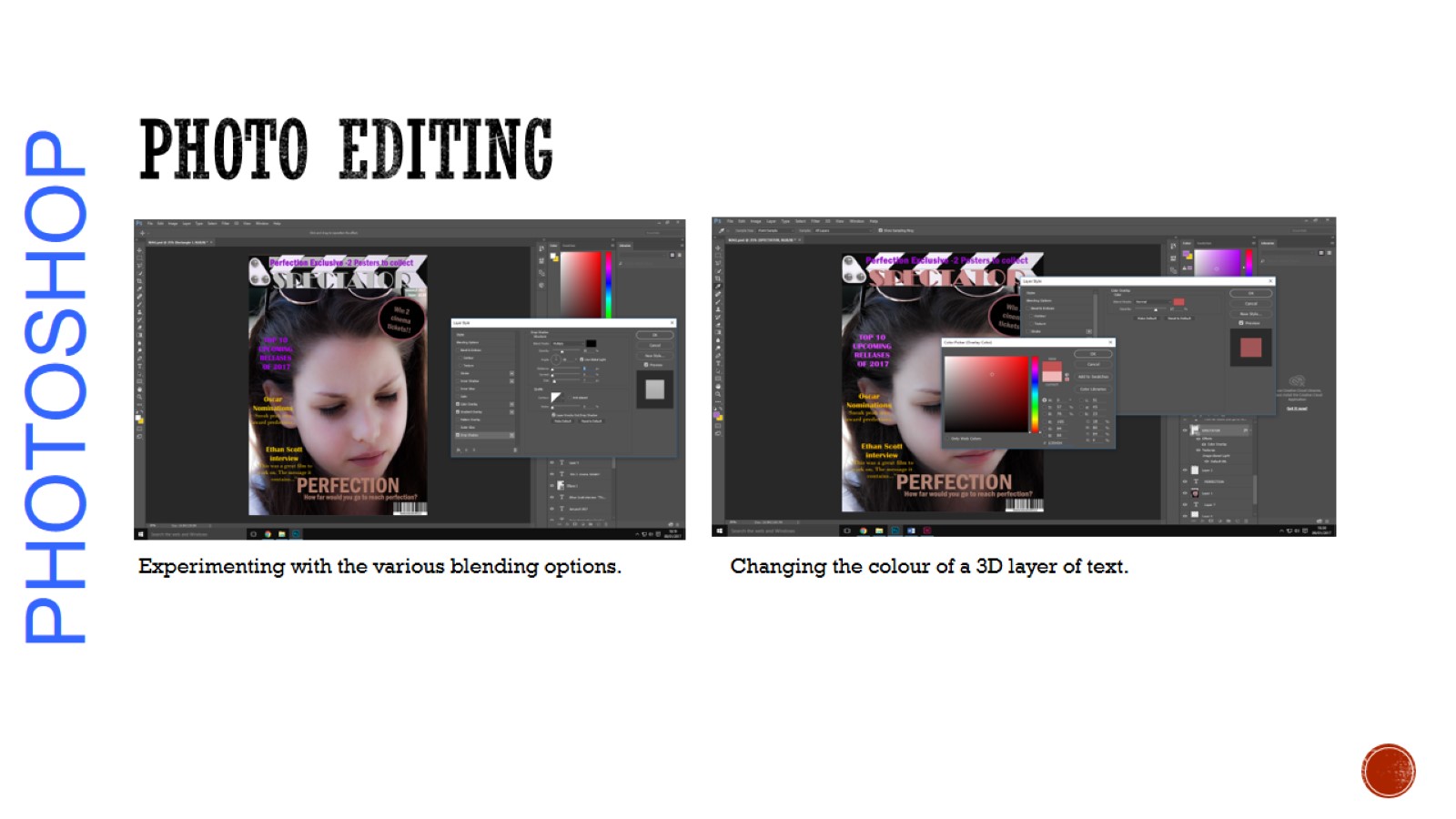 Photo Editing
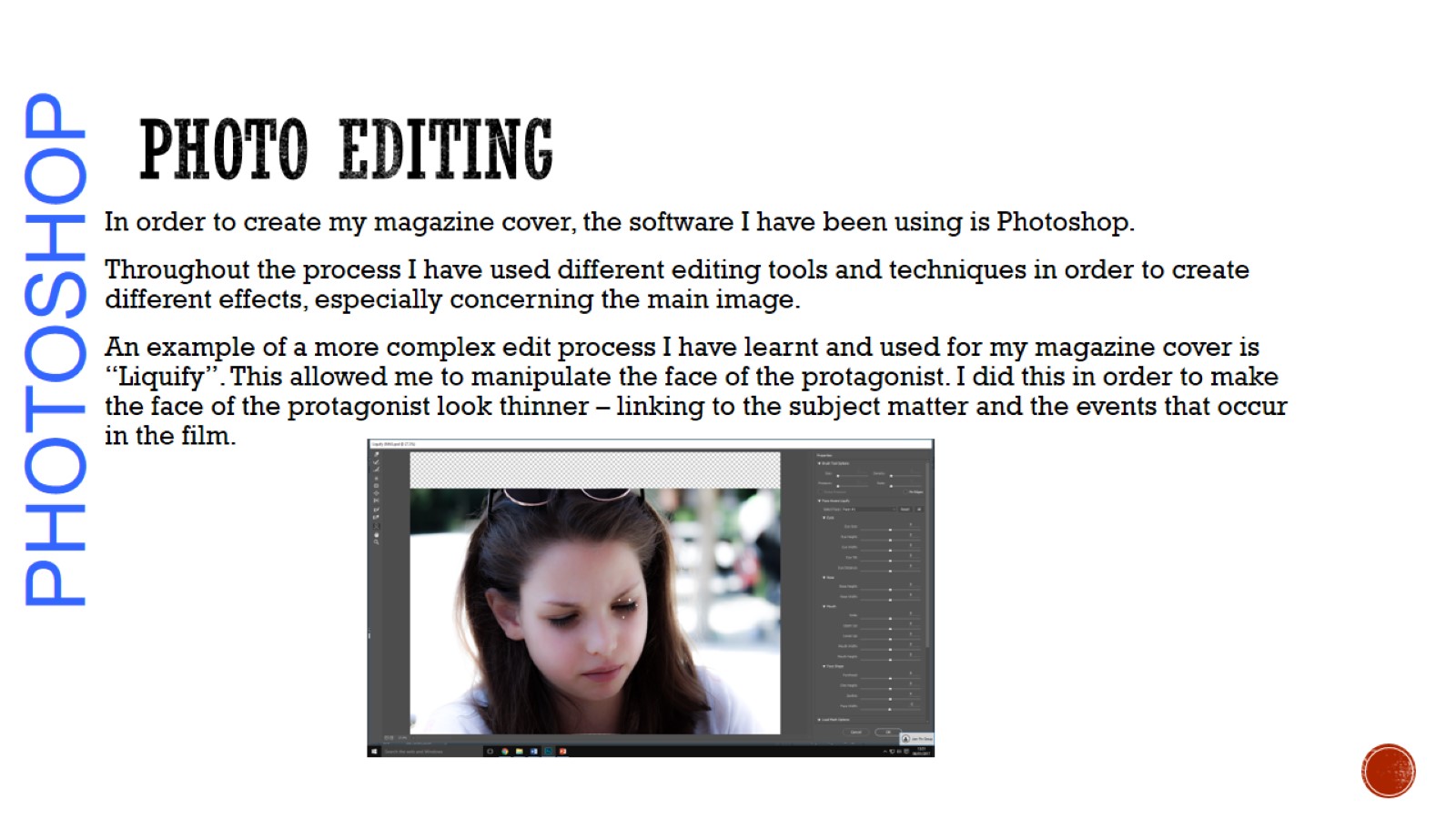 Photo Editing
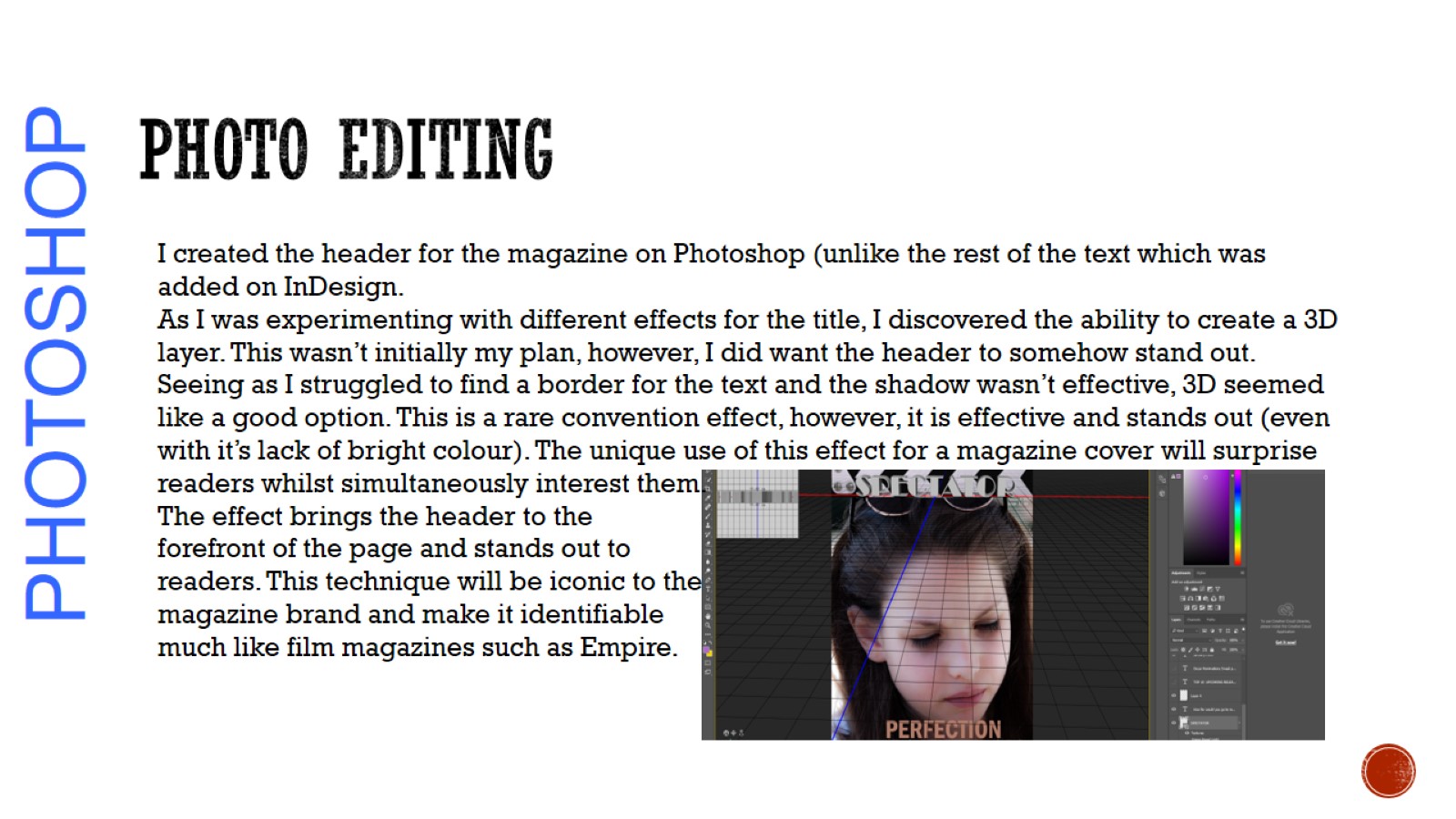 Photo Editing
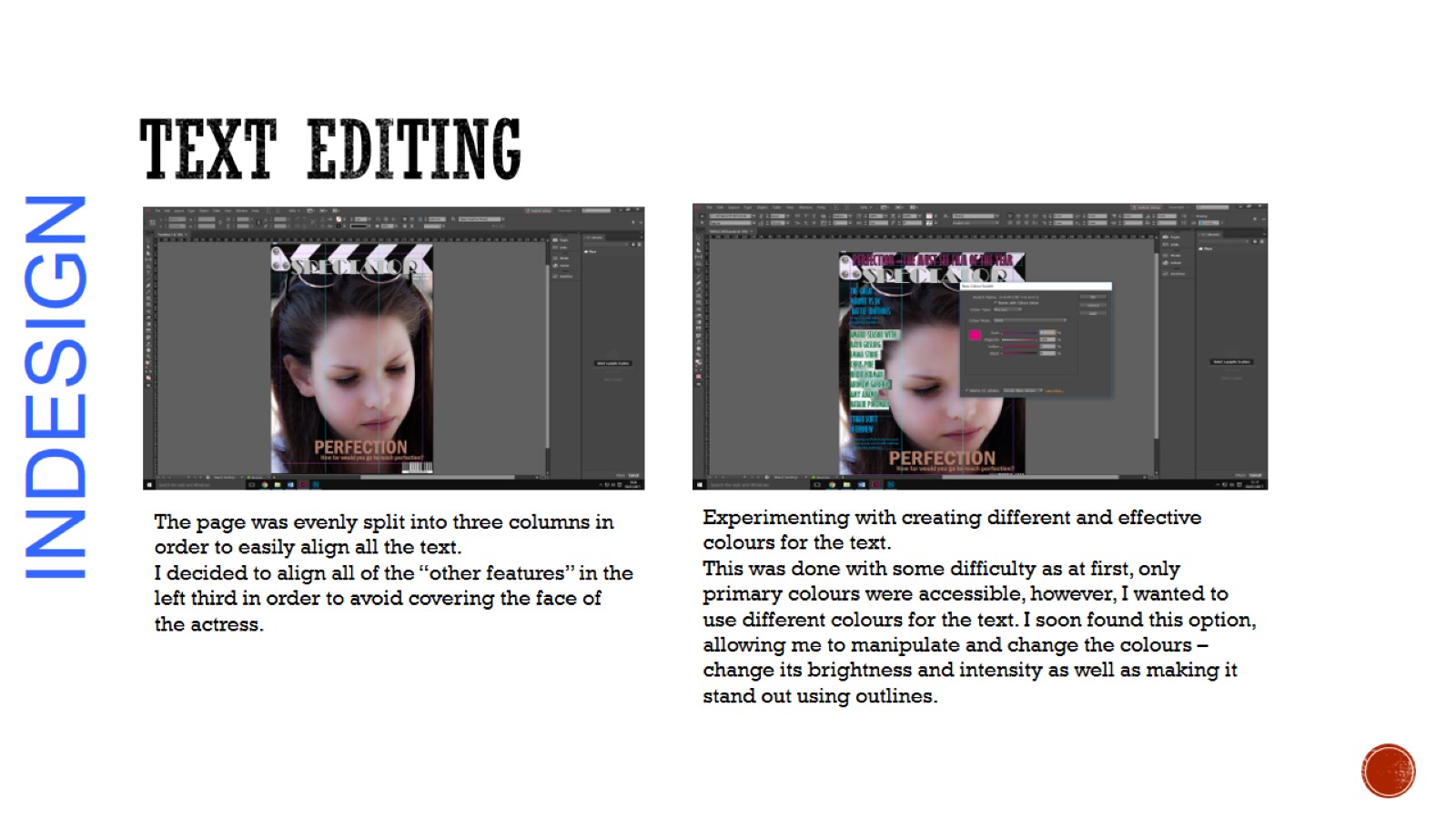 TEXT EDITING